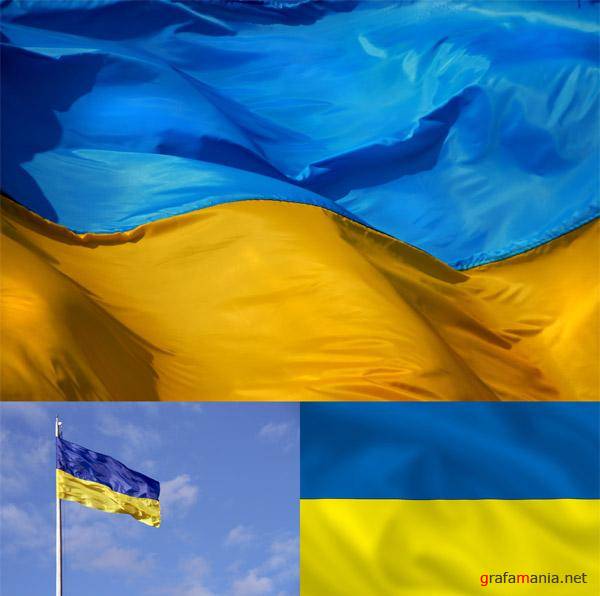 Ukraine
KYJIW
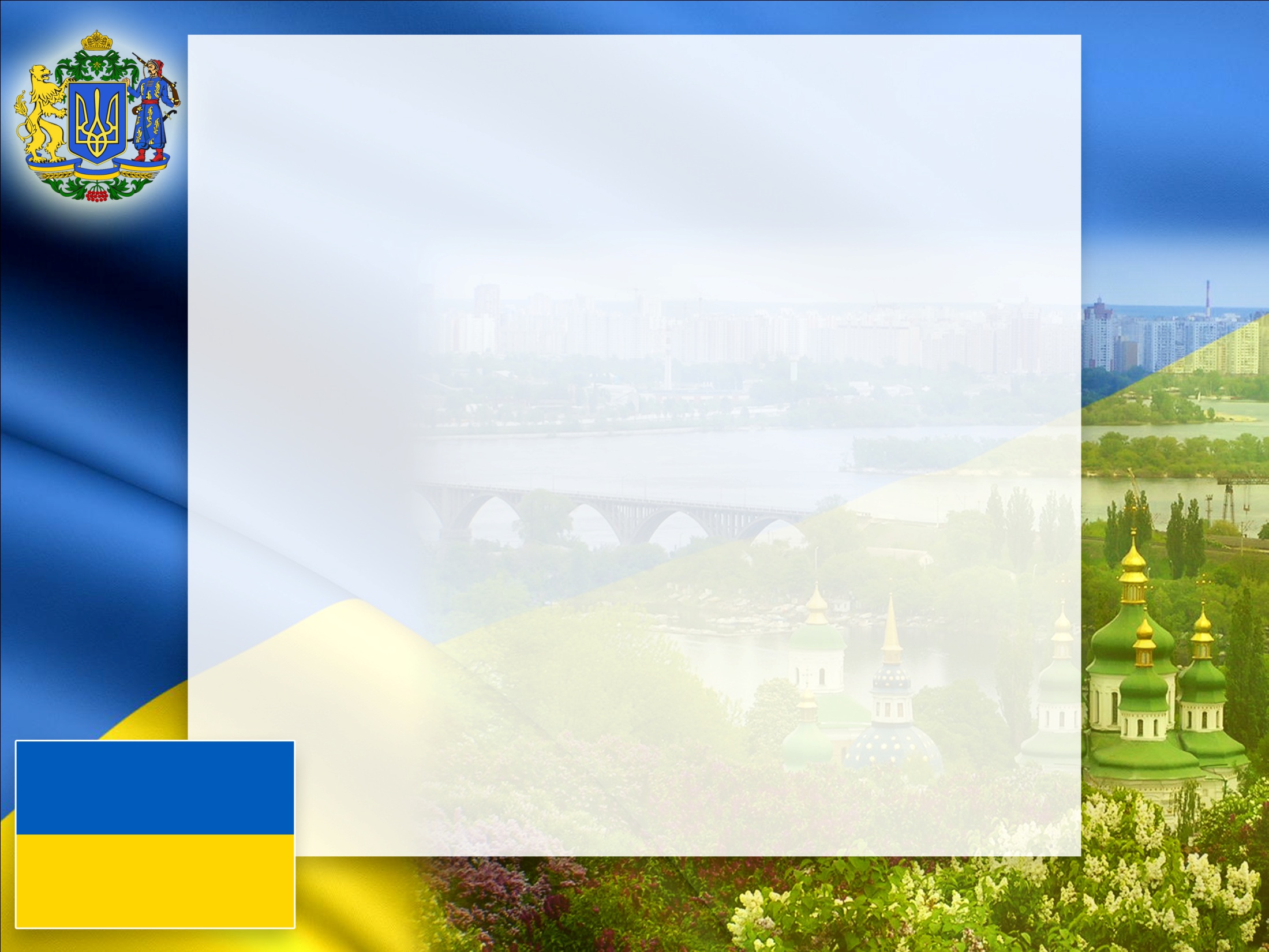 Die Ukraine liegt in Europa.
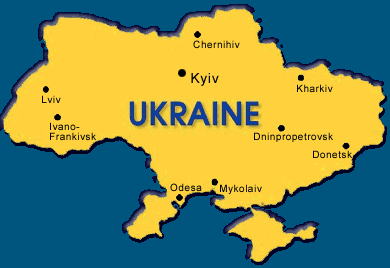 Kyjiv ist die Hauptstadt der Ukraine.
Es liegt am Dnipro.
Mehr als 2,5 Millionen Menschen leben in Kyjiw.
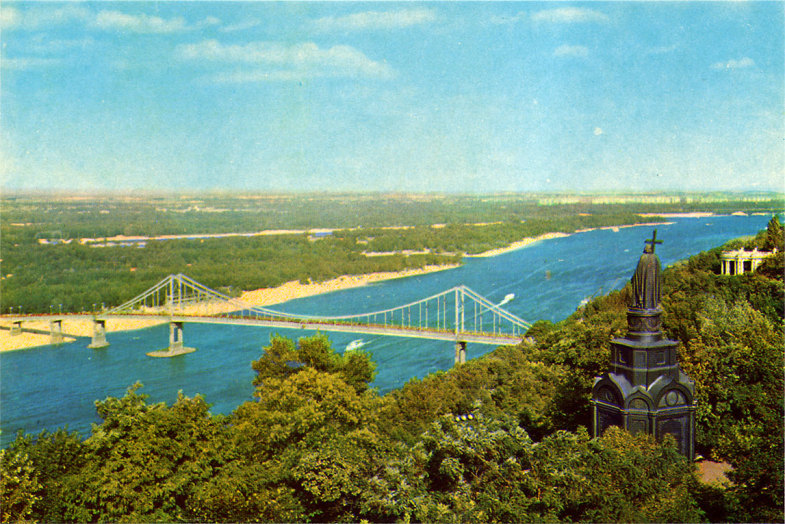 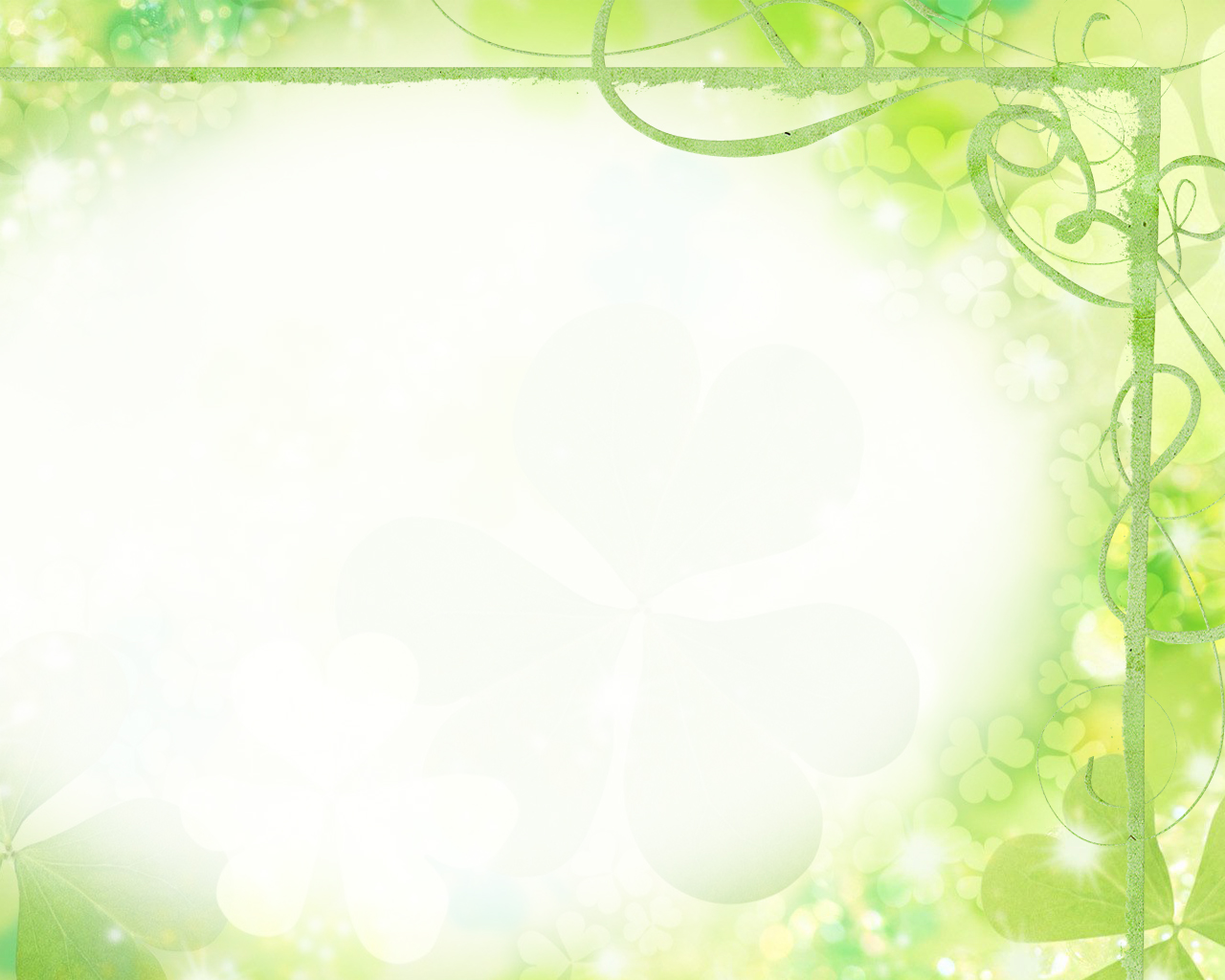 Chrestschatyk ist die Hauptstraße von Kyjiw.
.
.
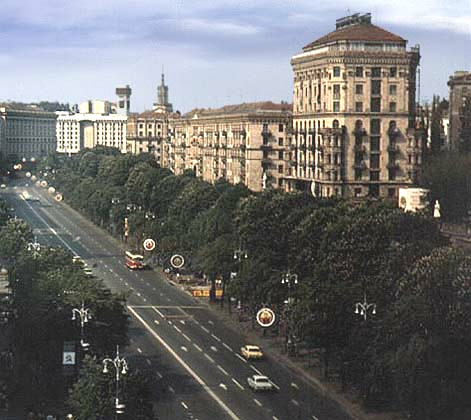 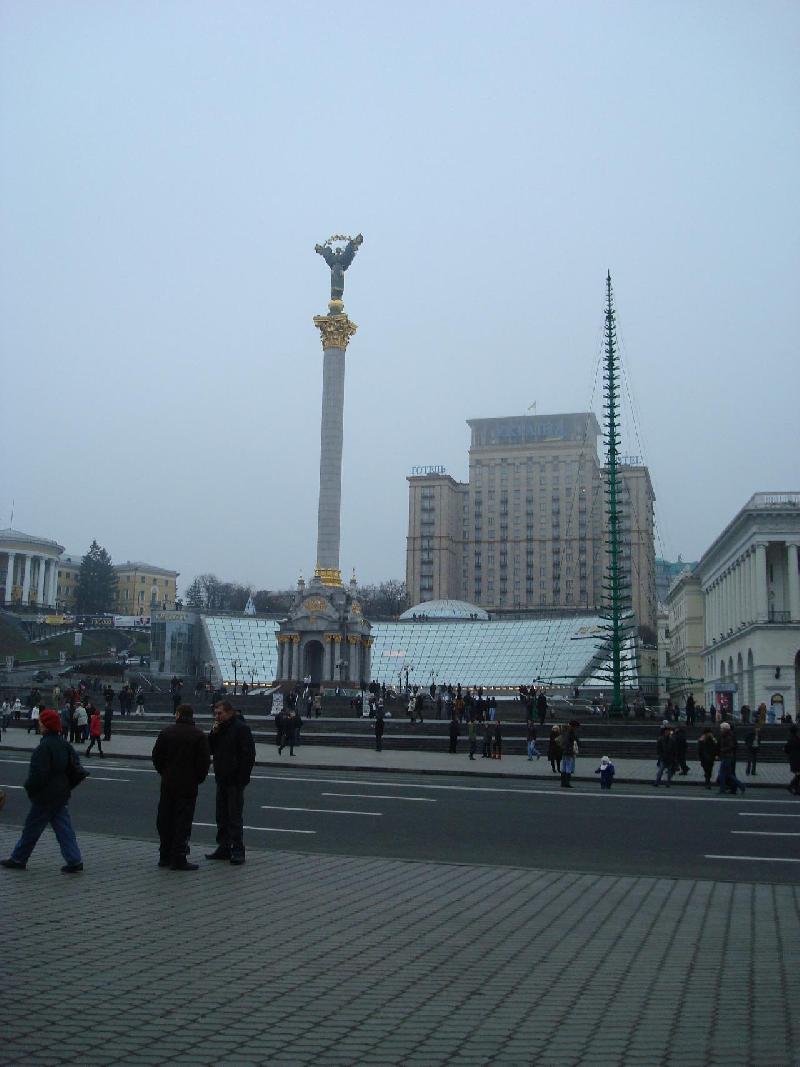 Maidan
Nesaleshnosti-
ist der 
Hauptplatz
von Kyjiw
Auf dem Wappen Kyjiws
ist der Erzengel Michael.
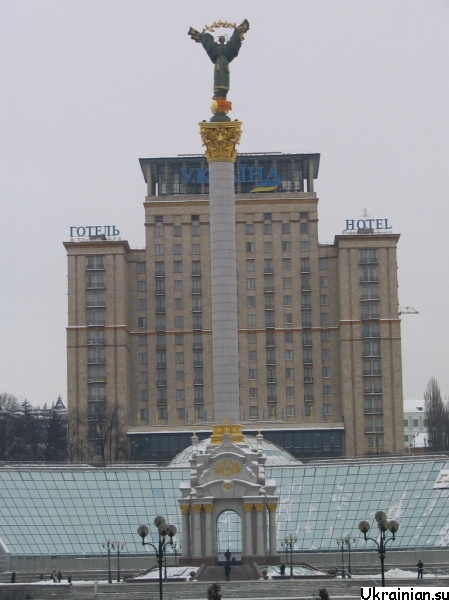 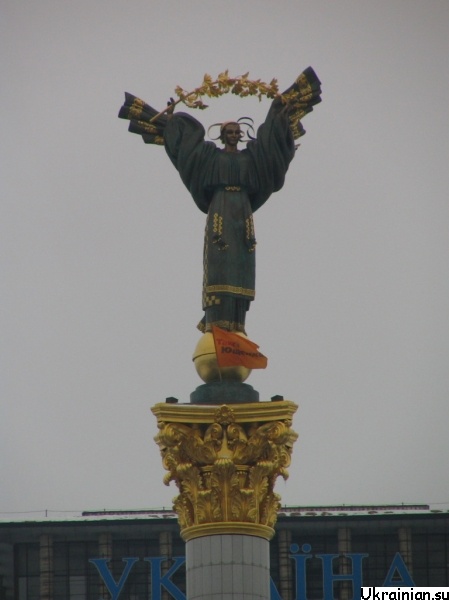 Die Sophienkathedrale
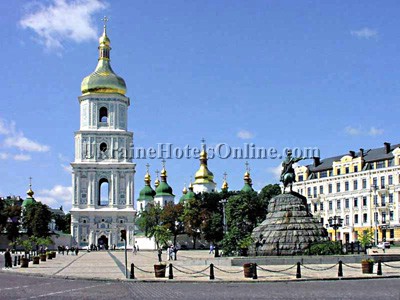 Das St. Michael- Kloster
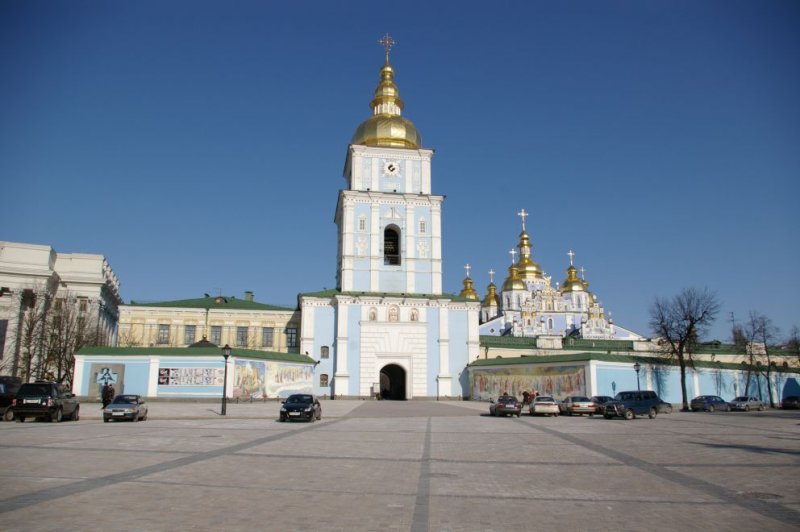 Die Andreaskirche
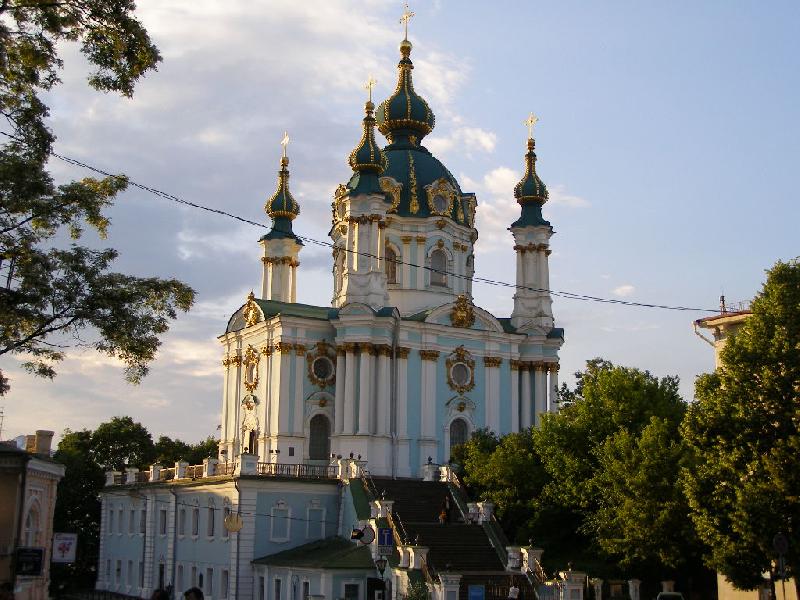 Das Goldene Tor ist ein historisches Denkmal
der Kyjiwer Rus
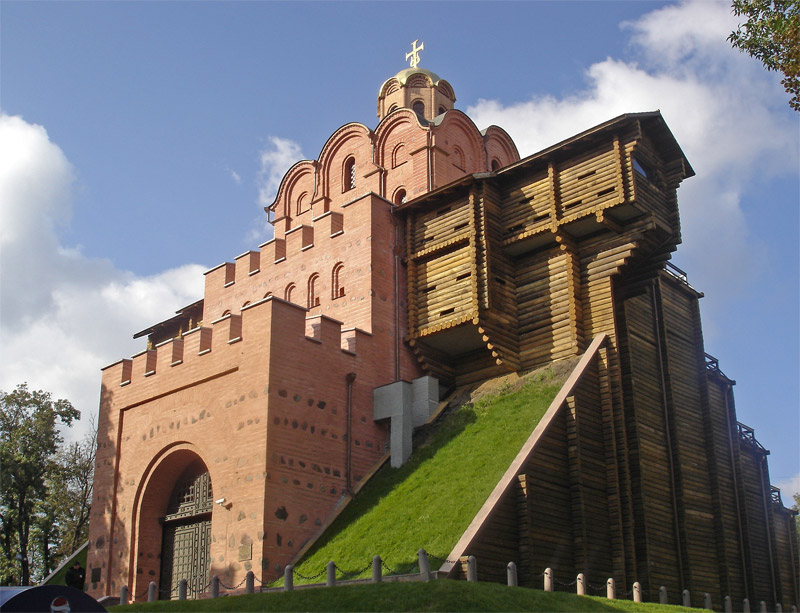 Das Höhlenkloster
(die Kyjiwo-Petscherska Lawra)
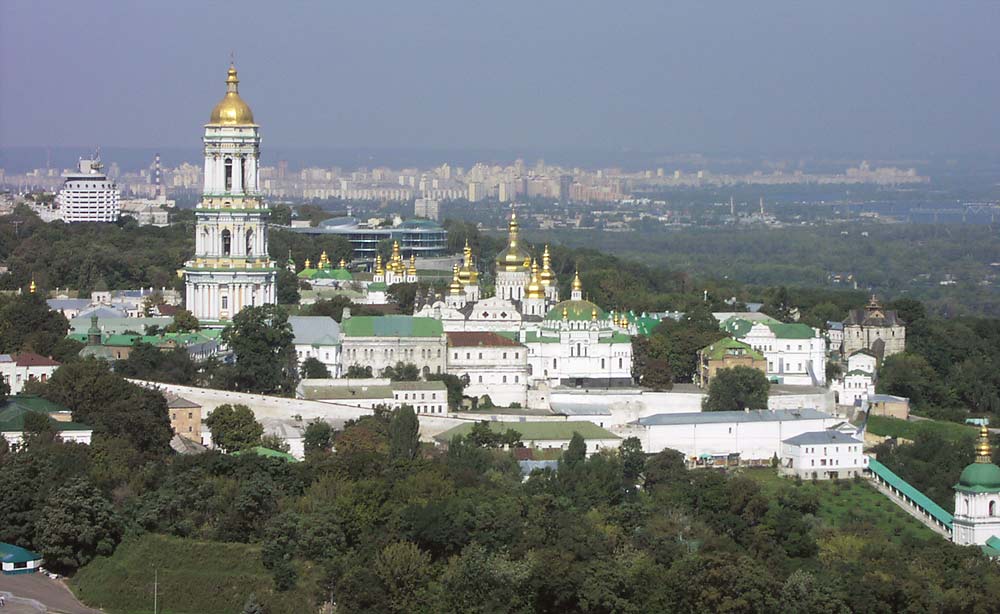 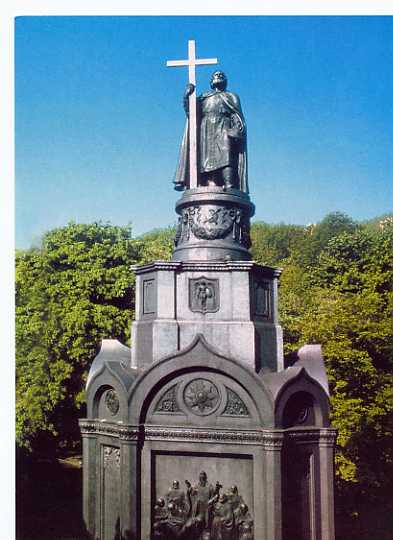 Das Denkmal für
den Großfürste 
Wolodymyr ist 
auf dem
Wolodymyr-Hügel
Das Denkmal für den Großfürstin Olga.
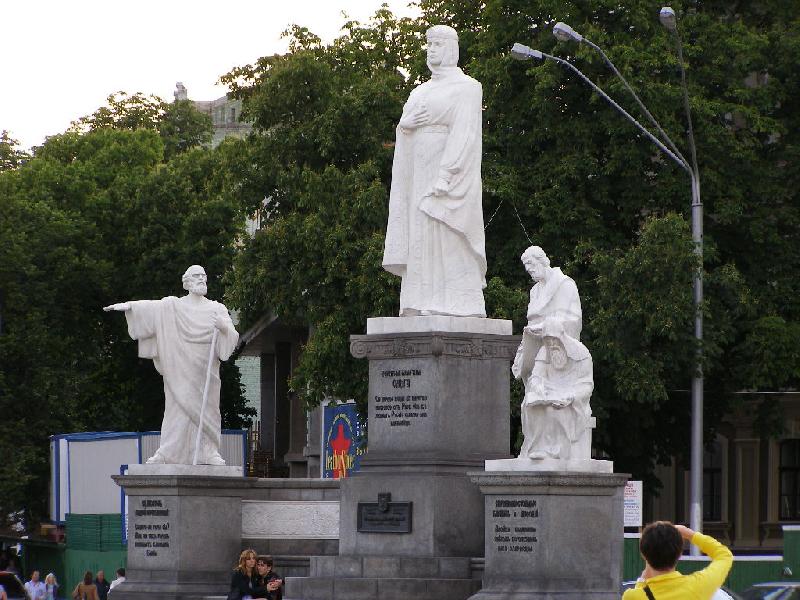 Das Bohdan-Chmelnytzky-Denkmal
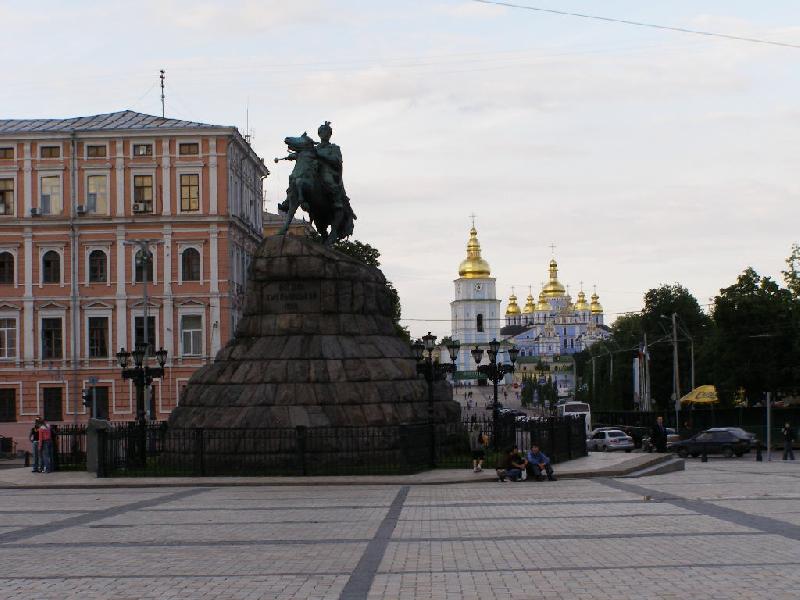 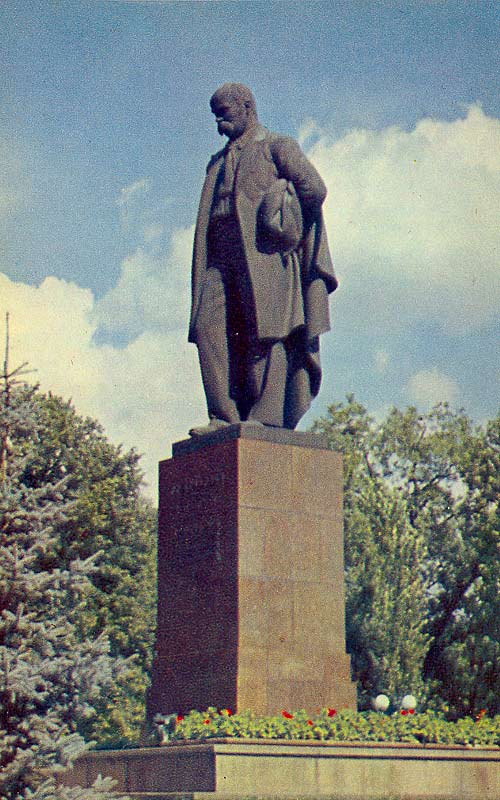 Das Taras 
Schewtschenko 
Denkmal
Die Taras-Schewtschenko-Universität
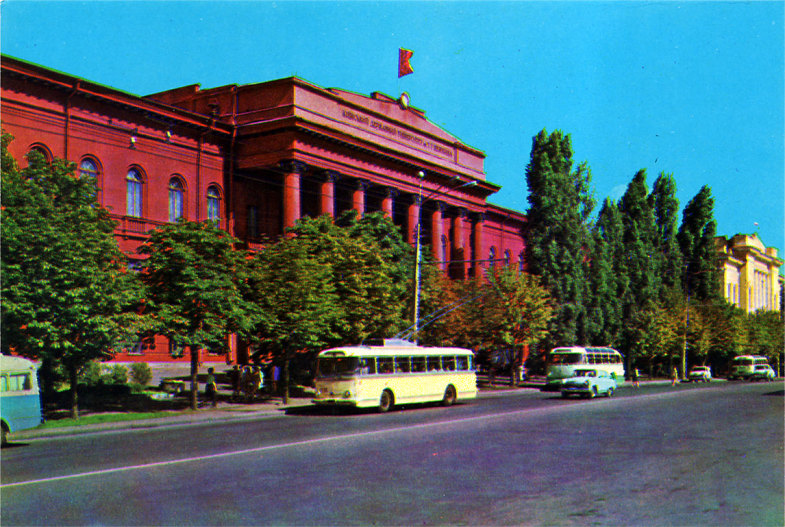 Die Taras-Schewtschenko-Nationaloper
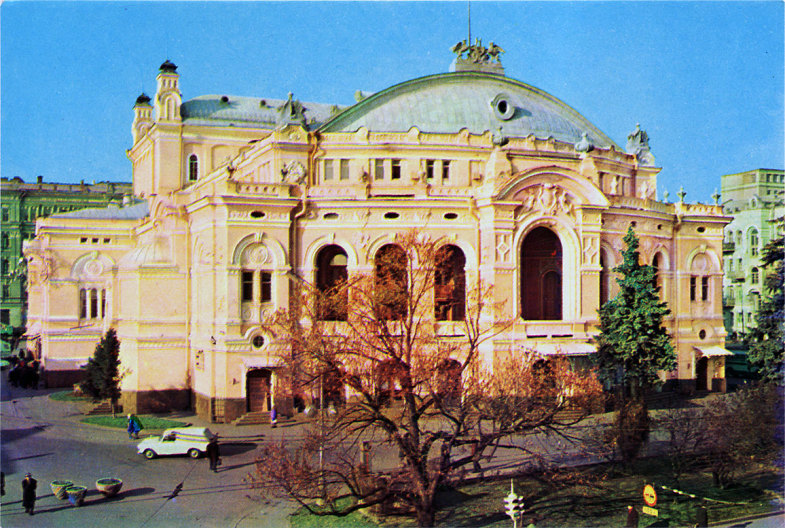